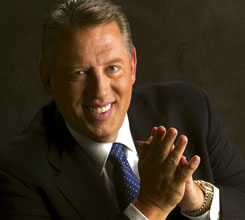 Influence
Vision
Change
People
Attitude
Integrity
Development
Influence
Vision
Development